Le diverse fasi del processo di policy
AGENDA setting
Lezione 9
Stadi del policy cycle
Definizione dell’agenda                   
Formulazione della politica
Processo decisionale
Attuazione della politica
Valutazione della politica
Stadi del policy cycle
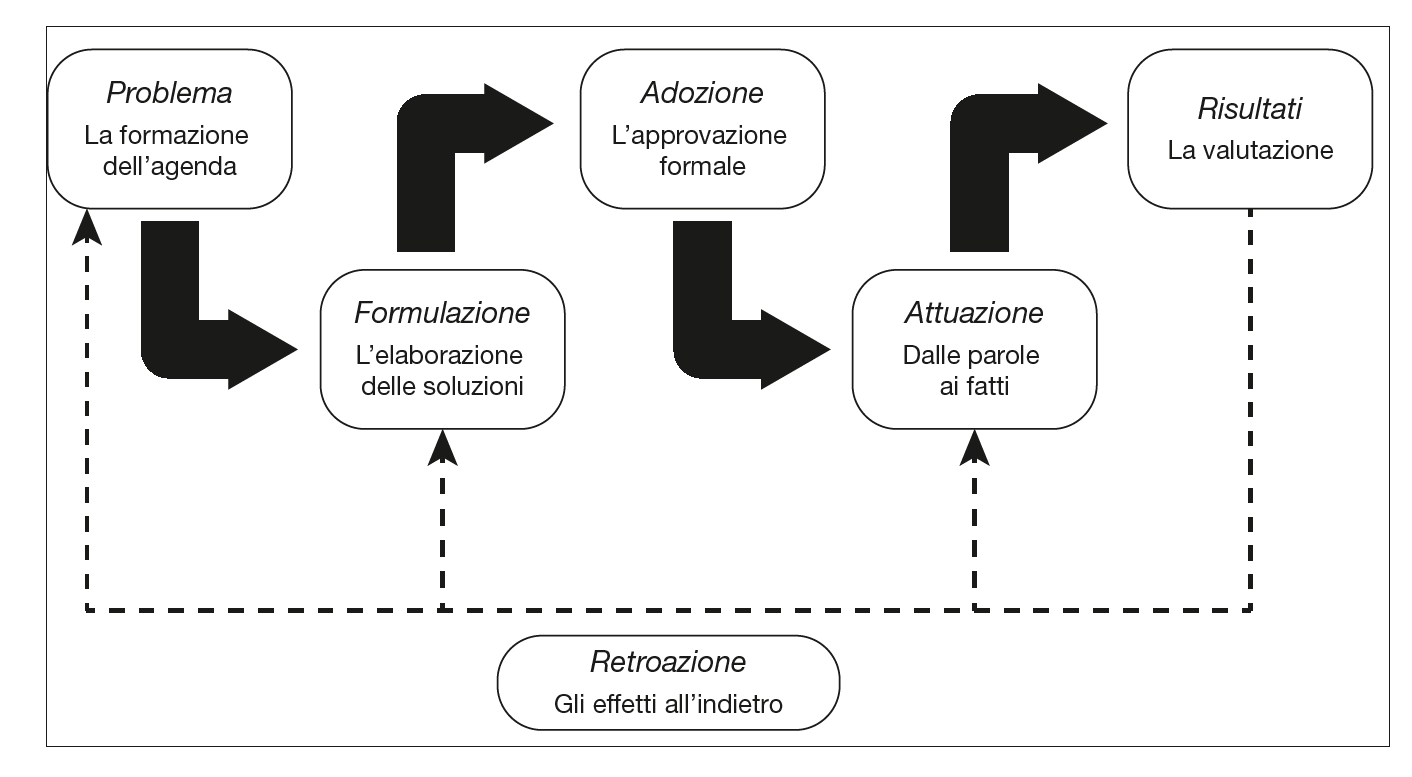 Definizione dell’agenda (1)
Agenda
un insieme di cose da fare oppure di questioni ritenute rilevanti sulle quali si intende discutere 
Agenda politica, in cui sono collocate tutte le questioni che in un dato momento sono ritenute di rilevanza collettiva
Agenda istituzionale, in cui sono collocate le questioni su cui si intende procedere fattivamente
Definizione dell’agenda (2)
Formazione dell’agenda
insieme di attività attraverso le quali vengono selezionate le questioni che sono ritenute meritevoli di essere trattate come problemi pubblici
Due aspetti significativi
Percezione del problema e sua definizione come problema politico
Mobilitazione delle risorse necessarie alla sua inclusione nell’agenda politica ed in quella istituzionale
Definizione dell’agenda: definizione del problema
Percezione e definizione del problema
Oggettivamente esistono solo gli eventi
Un evento diviene problema quando si individua una discrepanza tra ciò che è e ciò che si vorrebbe che fosse
Ma l’esistenza di un problema non significa che esso divenga un problema politico
Essenziale la definizione e interpretazione del problema (proposta di teorie o storie causali): ovvero definizione della loro natura (problemi politici o privati)
Dalla definizione del problema deriva la delimitazione delle dinamiche successive e delle strategie alternative
Definizione del problema come attività continua
La definizione  del problema è il cuore delle politiche pubbliche
Definizione dell’agenda: mobilitazione delle risorse necessarie
Mobilitazione delle risorse necessarie all’inclusione nell’agenda (politica o istituzionale)
Mobilitazione degli interessi
Attenzione dei mass media
Pressione sui decisori politici
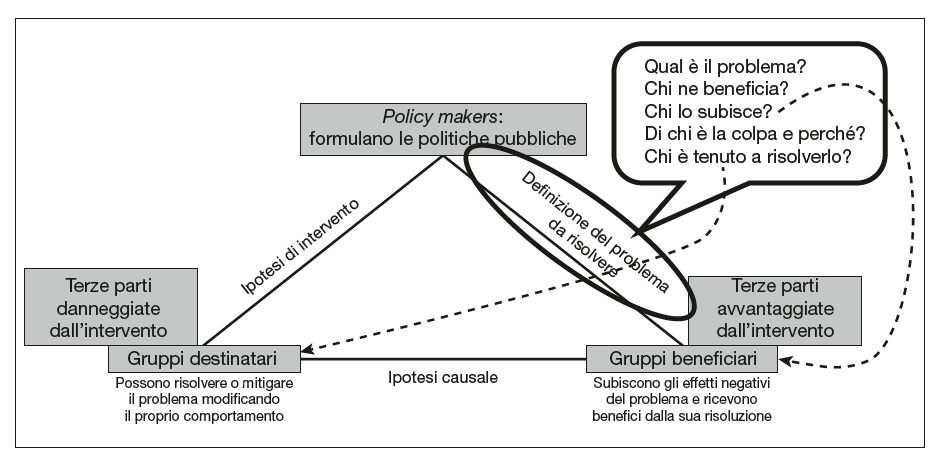 Definizione dell’agenda: drivers
Variabili che possono incidere sulla formazione dell'agenda
Caratteristiche dell’evento
Salienza ed intensità del problema
Caratteristiche dei gruppi
Ampiezza (iscritti, base)
Leadership
Coscienza di sé (organizzazione interna)
Canali di accesso alle istituzioni
Rappresentanza istituzionalizzata 
Accesso sporadico e modalità informali
Nessun accesso
Caratteristiche del processo di policy-making
Istituzioni formali
Stile decisionale
Gate-keeping
Tipi di agenda Setting (1)
Outside initiative model (pluralismo e democrazia)
attore collettivo esterno alle istituzioni solleva una questione
La issue raggiunge l’agenda pubblica poi quella istituzionale
Espandere il consenso tra diversi gruppi
Lobbying  per far entrare nell’agenda istituzionale
Il gruppo
Espone un problema
Allarga l’interesse verso il problema (agenda pubblica)
Crea pressione sui decision-makers (agenda istituzionale)
Lobbying
Lobby, esercizio di un’influenza sui decisori politici (legislatori) (lobbie: corridoio del parlamento)
Continuità delle iniziative e risorse finanziarie
Capacità di presa sulle diverse fasi del policy making
Discriminazione degli interessi diffusi a favore di quelli concentrati
Tipi di agenda-setting (2)
Mobilization model 
gli attori politico-amministrativi iniziano il percorso per mobilitare l’interesse popolare
Dall’agenda istituzionale a quella pubblica
Campagne pubbliche di info
Consenso necessario all’implementazione
Tipi di agenda-setting (3)
Inside access model 
L’agenda si forma sulla base di vincoli e dinamiche interne al sistema politico
Gli attori interni al sistema agiscono per evitare che una questione venga inserita nell’agenda politica (solo in quella istituzionale)
Definizione di problemi e soluzioni
Il pubblico, spesso, non viene coinvolto nella definizione  del problema
Definizione dell’agenda (Kingdon)
Analisi centrata sull’impossibilità di  individuare delle dinamiche generali. 
Un nuovo tema entra nell’agenda solo se si crea una finestra di opportunità
Incontro tra problemi, soluzioni ed esigenze politiche determina l’entrata nell’agenda politica
Una nuova finestra è necessaria per passare dall’agenda politica a quella istituzionale
Elementi imponderabili (nuvole invece di orologi)
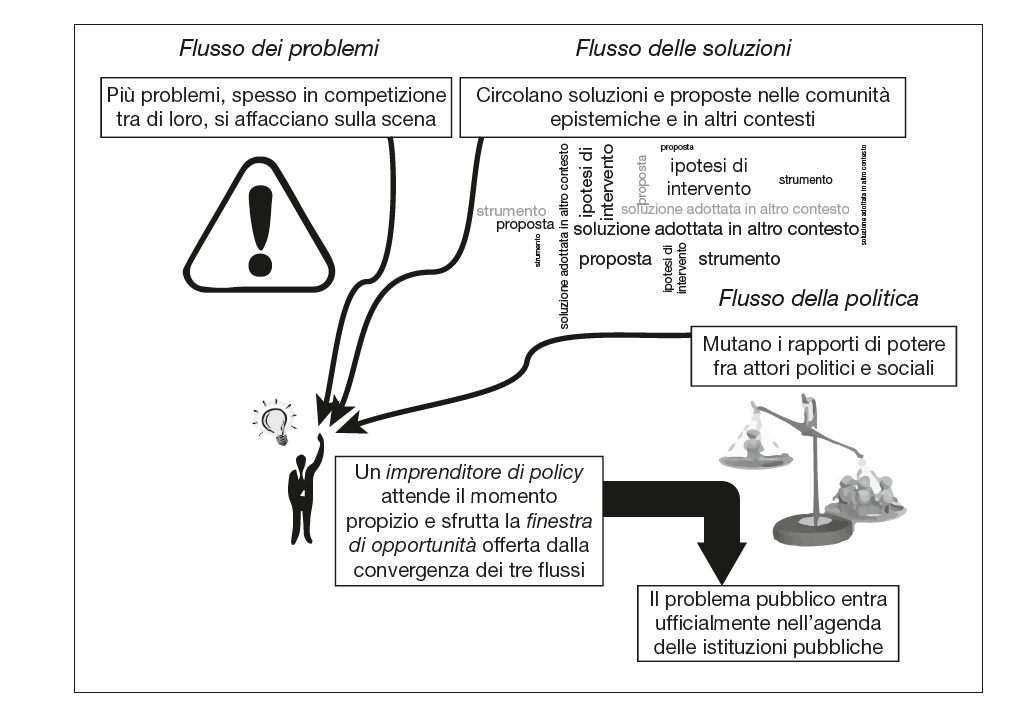 Definizione dell’agenda
Imprenditory di Policy
<< un attore del processo di policy la cui caratteristica specifica è quella di produrre, in virtù delle sue azioni, un’innovazione in relazione ad un problema collettivo >>

Innovazione e rischio

Mutamento e leadership

Imprenditore istituzionale e ‘non-istituzionale’

L’imprenditore agisce in diverse fasi del ciclo e compie diverse attività
Quali fattori incidono sulla formazione dell’agenda(1)?
1.Determinismo economico e tecnologico
T. Dye e H. Wilensky, variabile indipendente (sviluppo economico)
Tesi della convergenza: determinati livelli di sviluppo determinano eguali problemi e soluzioni
Industrializzazione e modernizzazione

Critiche: sottovalutazione aspetti politici, amministrativi e culturali  e delle differenze delle politiche implementate
Quali fattori incidono sulla formazione dell’agenda(2)?
Interazione tra politica ed economia
Political economy
Teoria del ‘Ciclo economico-politico’
Ciclo economico (sviluppo e contrazione)
Ciclo politico-elettorale
Critiche, difficoltà di individuare i cicli
Approccio integrato tra economia e politica
Industrializzazione, classi e risorse politiche
Importanza dell’orientamento ideologico dell’elite, delle risorse di potere, ecc.
Idee ed ideologia (1)
Contrasto con le tesi materialistiche
Importanza del linguaggio e del discorso politico (rappresentazione dell’esistente influenzata da idee, valori, esperienze)
Realtà e interpretazione della realtà
Costruire la storia di un problema

Definizioni affettive o valutative (ideali, valori)
Definizioni cognitive (definizione nessi causali)

Idee come << credenze  che gli attori decisionali hanno rispetto agli elementi cognitivi e valutativi che ne strutturano le relazioni con gli altri e con il mondo >>
Idee ed ideologie (2)
3 livelli di credenze
Livello macro (valori di fondo)
Livello meso (paradigmi, strategie per perseguire gli ideali)
Livello micro (strumenti per adottare le strategie)
Ruolo dell’argomentazione
Idee ed interessi